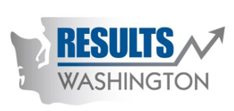 ROLL CALL!
Please take a moment to complete our Attendance Form
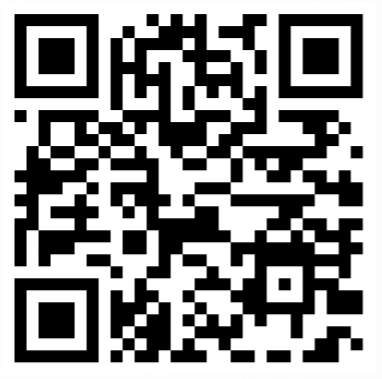 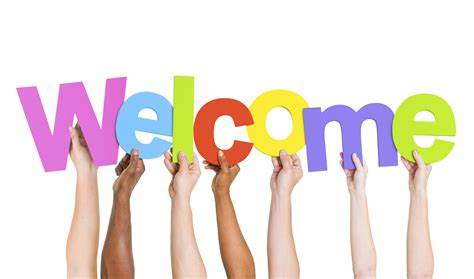 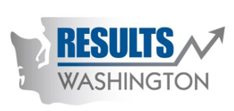 Upcoming Events
Get ready for our 13th annual WA State Government Lean Transformation Conference!
“Leaning into the Future”

Purpose:  To advance Lean and continuous improvement in Washington state by focusing on the tools and techniques of Lean, as well as explore other topics.
When: October 22nd-31st
Who:  We expect to have attendance from local governments, other states, Washington businesses, educational professionals, and nonprofits. Last year we welcomed over 3,600 attendees virtually! 
Platform: This year’s conference will be a virtual affair via Zoom with six days of presentations spanning two weeks. 
For additional information, please visit https://results.wa.gov/improving-government/lean/lean-conference
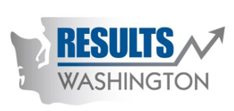 Upcoming Events Cont.
July Public Performance Review
When: Tuesday, July 23rd @ 10:00 am – 11:15 am
Topic: Poverty Reduction with a focus on the Working Families Tax Credit
Contributors: Department of Social and Health Services, Department of Revenue, Poverty Reduction Workgroup Steering Committee, Family Education & Support Services, Working Families Tax Credit Outreach Advisory Committee
Overview of poverty in Washington state 
Discussion on comprehensive poverty reduction strategies, including Working Families Tax Credit outreach and community engagement
How to Join

In-person:
Helen Sommers Building
106 11th Ave. SW
Olympia, WA 98504
Rooms G015 A-C

Virtually:
Live-streamed by TVW
Today’s Agenda
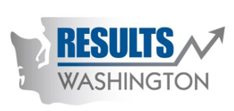 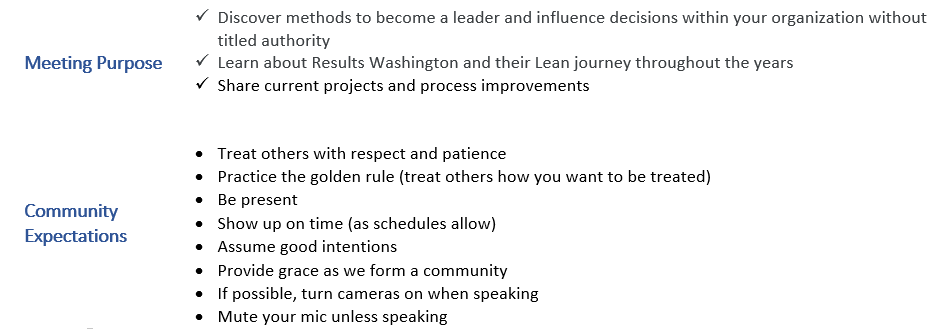 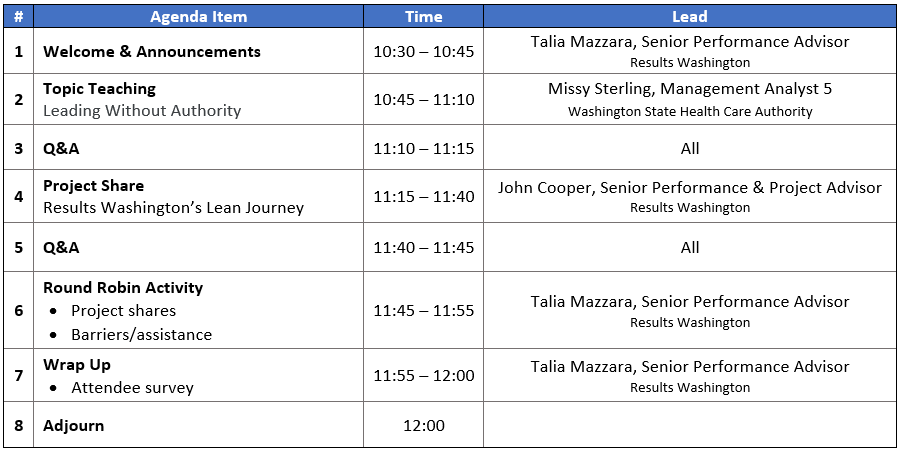